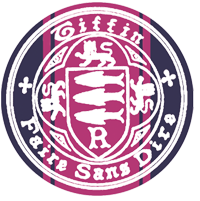 MechYr1 Chapter 10 :: Forces and Motion
jfrost@tiffin.kingston.sch.uk
www.drfrostmaths.com@DrFrostMaths
Last modified: 28th February 2018
Force Diagrams and Common Forces
The reaction force of the plane on the block (i.e. resisting the block sinking into the plane)
We consider the forces acting on each object one at a time.
Recall that we often model an object as a particle, i.e. a point with negligible dimensions.
Resistances to motion, in this case the friction between the block and the plane.
The weight of the block.
! Newton’s 1st Law of Motion states than an object at rest will stay at rest and that an object moving with constant velocity will remain at that velocity unless an unbalanced force acts on the object.
In other words, if the object is not accelerating, the forces are balanced in every direction, e.g. forces up = forces down and forces left = forces right.
! The ‘resultant force’ is the overall force acting on the object. An object will accelerate in the direction of the resultant force.
Therefore a ‘resultant’ force of 35 N upwards and the object will accelerate upwards.
Quickfire Examples
Forces and Acceleration
This ‘feels’ right: if we doubled the force, we double the rate at which it accelerates. Similarly, if we have an object of twice the mass, we’d require twice the force to make it accelerate at the same rate.
A child has a mass of 50kg. What is the gravitational force acting on the child? (i.e. its weight)
A car of 2000kg has a driving force of 800N and forces of 200N resisting its motion. Determine its acceleration.
Preference: Use double arrow to indicate direction (and value if known) of acceleration.
2000kg
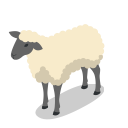 Fro Preference: Put mass of particle inside circle/square.
A falling sheep of mass 70kg experiences air resistance of 300 N. Determine the sheep’s acceleration as it plummets towards the ground.
70kg
[Textbook] A body of mass 5kg is pulled along a rough horizontal table by a horizontal force of magnitude 20N against a constant friction force of magnitude 4N. Given that the body is initially at rest, find:
the acceleration of the body
the distance travelled by the body in the first 4 seconds
the magnitude of the normal reaction between the body and the table
a
b
5 kg
c
If the object is not accelerating in a particular direction, e.g. up-down, then forces up = forces down.
Exercise 10C
Pearson Stats/Mechanics Year 1
Pages 164-166
Forces as Vectors
! You can find the resultant of two or more forces given as vectors by adding the vectors.
If in equilibrium, resultant force is 0.
a
b
3
4
Test Your Understanding
Edexcel M1 May 2009 Q2
Edexcel M1 Jan 2012 Q3
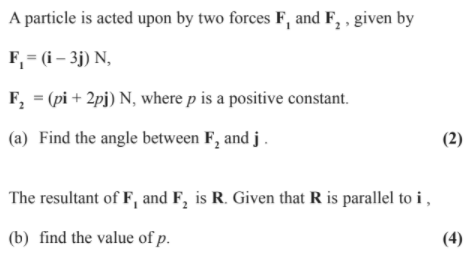 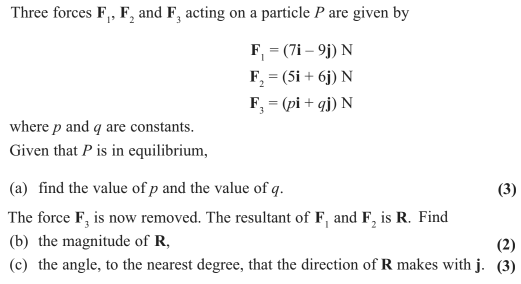 Motion in 2 dimensions
In Chapter 8 we saw that many physical quantities could have both direction and magnitude, and therefore could be represented as a vector:
Can be a vector: 	Force, acceleration, velocity, displacement
Scalar only:	Mass, area, volume
a
b
16
6
Test Your Understanding
Connected Particles
Up to now we’ve only considered one particle at a time.
When we have multiple connected objects moving in the same direction, they can be considered as a single particle:
3kg
5kg
Connected Particles
Up to now we’ve only considered one particle at a time.
When we have multiple connected objects moving in the same direction, they can be considered as a single particle:
? Diagram
?
a
3kg
5kg
Key Point 1: The tension in a given piece of string is the same in any part of the string (at a given time). The tension acts away from each particle in the direction of the string.
Connected Particles
?
b
?
c
3kg
5kg
Newton’s 3rd Law
! Newton’s 3rd Law: For every action there is an equal and opposite reaction.
Confusion I had as a student: “If the opposite is equal but opposite, surely the object can’t move?”
Solution: The forces are acting on different objects!
0.4 kg
0.6 kg
Test Your Understanding
Edexcel M1 May 2013 Q2
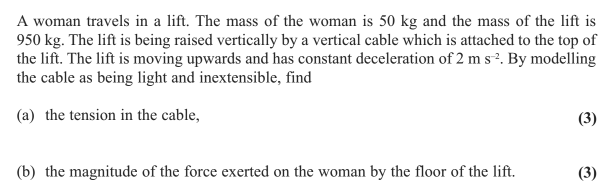 Pulleys
A pulley is a wheel on which a rope/string/cable passes.
For the purposes of Mechanics Year 1, the two particles hanging either side will either be horizontal or vertical.
Why can’t we just model both particles as a single particle as before?
The particles are moving in different directions, so the tensions do not cancel.

Under what conditions is the tension in each part of the string the same?
Single piece of string and smooth pulley.
Remember that tension acts away from each object in the direction of the string. This includes the pulley!
Ensure that you add the direction of acceleration at each moving particle, and resolve forces in this direction.
Horizontal and vertical string
Time
Test Your Understanding
Edexcel M1 Jan 2010 Q6
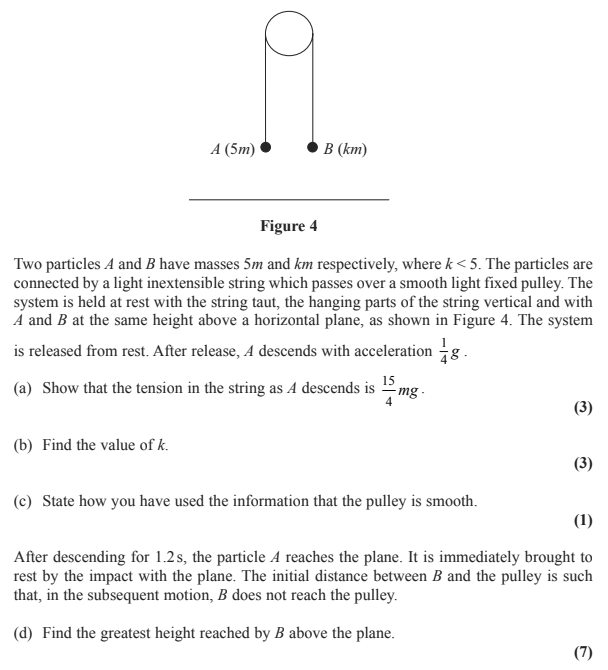